VAT DESK
Place Constantin Meunier, 20/6
B-1190 Bruxelles, Belgique

: 02/351.26.00
: 02/351.12.01
E-mail:  info@vatdesk.be
Site web: www.vatdesk.eu
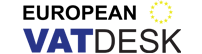 UIA 
ROUNDTABLE
13 November 2015
VAT DESK
Place Constantin Meunier, 20/6
B-1190 Bruxelles, Belgique

: 02/351.26.00
: 02/351.12.01
E-mail:  info@vatdesk.be
Site web: www.vatdesk.eu
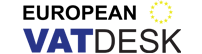 UIA Roundtable
Introduction
13 November 2015
Introduction
Key VAT issues of non-for-profit international organizations (NFPO) :
VAT position or NFPO: 
Economic activities: scope;
Exemption: conditions
Input VAT recovery: How much?

 Events: VAT implications

 Subsidies/Grants (e.g. EU funded Projects): assessing impact on VAT recovery
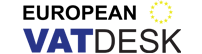 VAT DESK
Place Constantin Meunier, 20/6
B-1190 Bruxelles, Belgique

: 02/351.26.00
: 02/351.12.01
E-mail:  info@vatdesk.be
Site web: www.vatdesk.eu
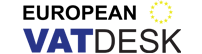 UIA Roundtable
Where to find help ?
13 November 2015
Where to find help ?
There is a need for: 
VAT Review: assessing your NFPO’s VAT position correctly (avoiding liabilities & missed cost save) 
 VAT Compliance: complying with your VAT obligations in 28 EU countries
 European VAT Desk: 
 tailor-made budget
 Cross-border VAT review & VAT compliance in 28 countries
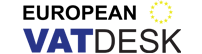 VAT DESK
Place Constantin Meunier, 20/6
B-1190 Bruxelles, Belgique

: 02/351.26.00
: 02/351.12.01
E-mail:  info@vatdesk.be
Site web: www.vatdesk.eu
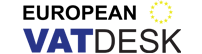 UIA Roundtable
Workshop 1
13 November 2015
VAT Position
NFPO may be (either):
Normal: no exemption and full VAT recovery
Exempt: fully exempt without VAT recovery
Mixed: partial exemption and proportional VAT recovery
Partial VAT-able: partly economic activity with partial VAT recovery
Non VAT-able: no economic activity without VAT recovery
 Parameter: 
Type of Revenue (membership, event, grant, donation, consultancy etc.)
Examples
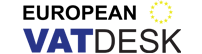 Exemptions
Nor-for-profit: variable concept but, from EU Law, non-distribution of profit to members
 Cultural;
 Education & vocational training;
 Lobby & advocacy;
 Health & social security;

NOT EXEMPTED:
Events
R&D
Networking, marketing
Etc.
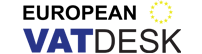 Events
Events can generate inter alia registration, sponsorship and exhibition fees.
 Local VAT registration required: VAT on registration fees is due in the country of event’s venue
 VAT treatment of PCO invoicing:
One single VAT treatment;
Various VAT treatments;

VAT recovery of event related cost (catering, accommodation etc.)
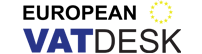 Events
3 scenarios
NFPO is full organizer;
PCO is commissionaire and NFPO is principal;
 NFPO transfers the right to organize the event to PCO
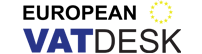 Subsidies & Grants
3 Types
 Grant “service agreement” (call for tender) : grant = price
Exemption
VAT recovery

 Operational grant: grant ‡ price
No VAT due on grant
No VAT recovery

 Project grant (call for actions): grant can be a price depending on scope and specific conditions
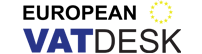 CONTACTS
Philippe Noirhomme
European VAT Desk
Place Constantin Meunier, 20/6
1190 Brussels
: 02/351.26.00
: 02/351.12.01
: 0497/59 72 77
pn@vatdesk.eu
www.vatdesk.eu
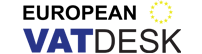